A clear regulatory framework
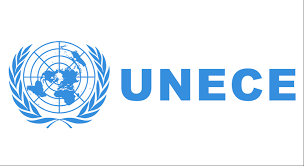 Law Commissions’ review
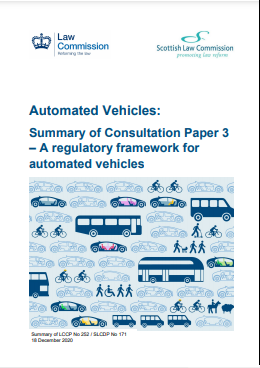 Automated & Electric Vehicles Act 2018
Engagement with UNECE (World Forum for Harmonisation of Vehicle Regulations)
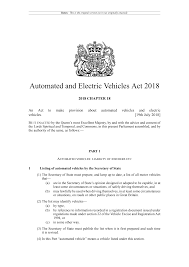 CAVPASS
Code of Practice 
on Automated Vehicle trialling updated 2021
Connected and Automated Vehicles: Process for Assuring Safety and (Cyber) Security
For Discussion Only
Key outputs of the Law Commission review
For Discussion Only
Three key phases
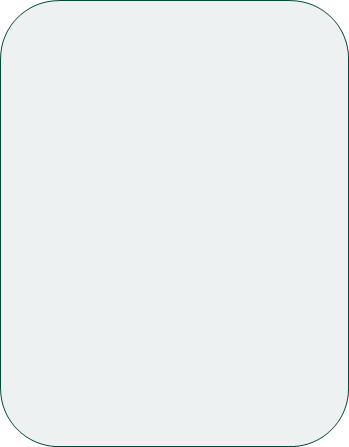 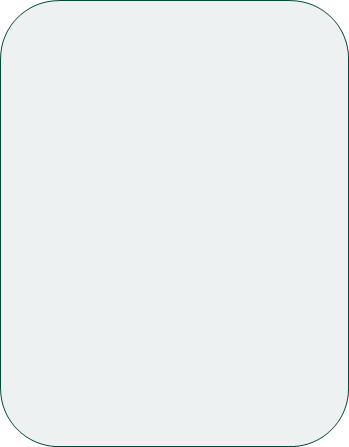 Authorisation
In-use monitoring
Vehicle approval
Safety and security assurance is on-going throughout the life of the vehicle 
Key data and metrics to indicate a potential safety or security concern before harm arises
Processes to enable effective use of the data collected
Transfer of liability away from vehicle occupant
Enables the vehicle occupant(s) to perform activities other than driving 
Due diligence - financial standing, presence in the UK, good repute
Safety and security of the whole vehicle 
Dependent upon the operating environment – vehicle capability, use-case and operating environment need to be compatible
How do we sufficiently assess the behavioural competence of the vehicle?
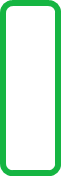 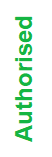 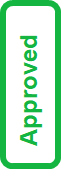 For Discussion Only
Connected and Automated Vehicles: Process for Assuring Safety and Cyber Security (CAVPASS)
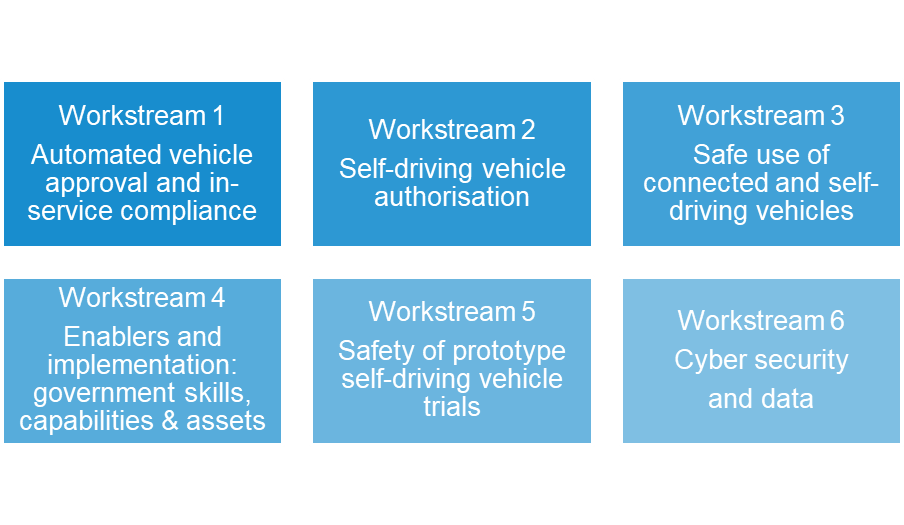 To provide confidence that CAVs on UK roads are safe and cyber resilient.

Cross-departmental programme, closely involving Government agencies
For Discussion Only